КВАДРАТ
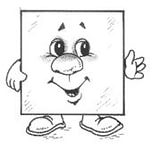 Квадрат – прямоугольник, у которого все стороны равны
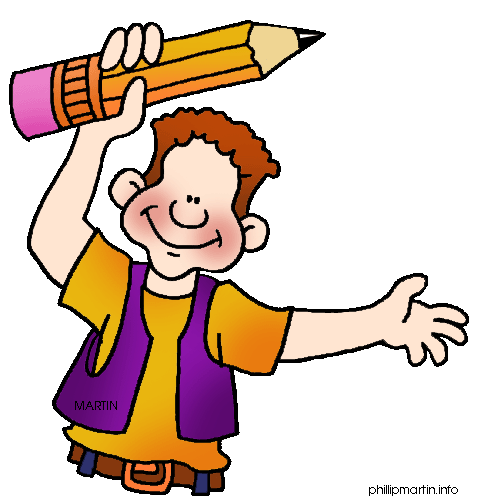 С
В
А
D
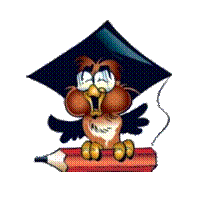 Свойства квадрата
Все стороны равны
Все углы прямые
Диагонали равны
Диагонали перпендикулярны
Диагонали точкой пересечения делятся пополам
Диагонали являются биссектрисами углов квадрата
Задача
Диагонали квадрата АВСD пересекаются в т. О. Определить вид ∆ АОD и найти его углы. Что можно сказать о треугольниках ВОС, СОD и АОВ?
ВЫВОД:
Диагонали квадрата, пересекаясь, делят его на четыре равнобедренных прямоугольных треугольника, равных между собой.
С
В
О
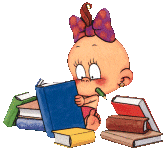 А
D
Признаки квадрата
Если диагонали прямоугольника пересекаются под прямым углом, то он является квадратом.
Если диагонали ромба равны, то он является квадратом.
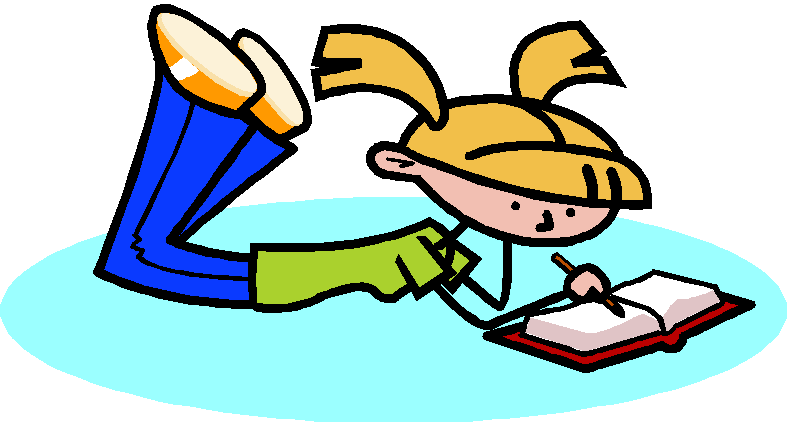 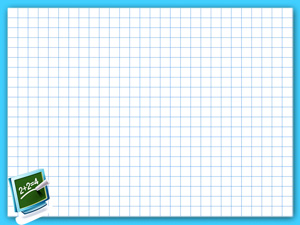 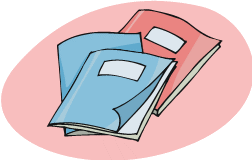 В классе
стр. 82, № 41, 43, 46
Домашнее задание
по рабочей тетради
№ 45, 49, 53, 61, 63.
Повторить ВСЮ теорию!!!